справка по навигации
?
СИЛА АРХИМЕДА
Выполнил студент группы ИФБ-11
Потапов Дмитрий
ДАЛЕЕ
СИЛА, С КОТОРОЙ
ТОЛКАЕТ ЧЕЛОВЕК
СИЛА
ТРЕНИЯ
СИЛА
ТЯЖЕСТИ
СИЛА
ТЯЖЕСТИ
СИЛА
УПРУГОСТИ
?
СИЛА АРХИМЕДА
СИЛА
ТЯЖЕСТИ
СИЛА
ТЯЖЕСТИ
НАЗАД
ДАЛЕЕ
СИЛА АРХИМЕДА ИМЕННО ТА СИЛА, БЛАГОДАРЯ КОТОРОЙ МЫ МОЖЕМ
ПЛАВАТЬ НА КОРАБЛЯХ,
ЛЕТАТЬ НА ДИРИЖАБЛЯХ
И ШАРАХ
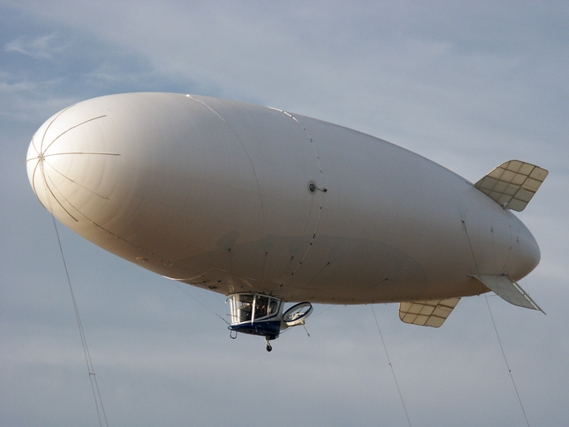 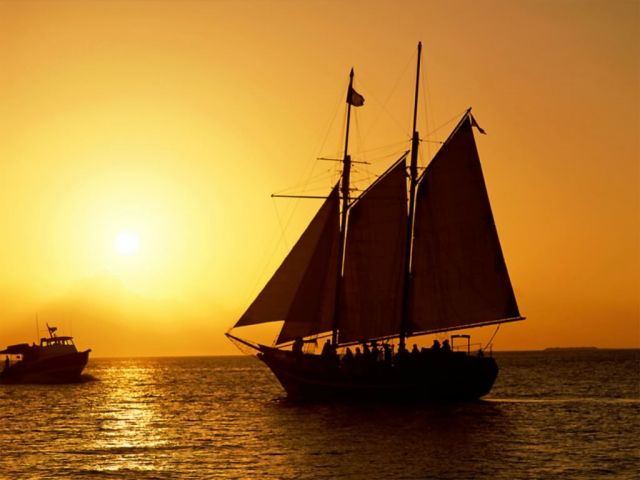 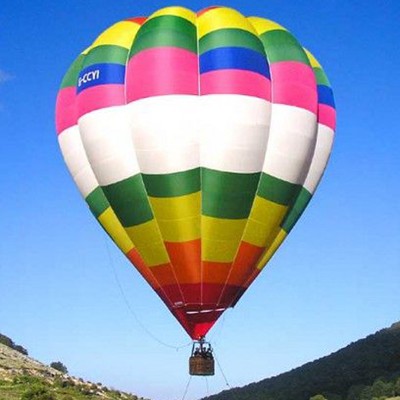 НАЗАД
ДАЛЕЕ
СИЛА АРХИМЕДА
РАВНА
ПЛОТНОСТИ ЖИДКОСТИ(ИЛИ ГАЗА) В КОТОРОЕ
ПОГРУЖЕНО ТЕЛО
УМНОЖЕННОЕ НА УСКОРЕНИЕ СВОБОДНОГО ПАДЕНИЯ
И НА ОБЪЕМ ПОГРУЖЕННОЙ ЧАСТИ
F
=
p
*g
*V
СИЛА АРХИМЕДА
ИНЫМИ СЛОВАМИ,
РАВНА
ВЕСУ ЖИДКОСТИ ТОГОЖЕ ОБЪЕМА
F
=m*g,
ГДЕ m=p*V
=
P
g
НАЗАД
ДАЛЕЕ
УСЛОВИЯ ПЛАВАНИЯ ТЕЛ
FA<FТ
FA>FТ
FA=FТ
НАЗАД
ДАЛЕЕ
СПИСОК ИСТОЧНИКОВ:
1)http://ru.wikipedia.org - ВСЕ НЕОБХОДИМЫЕ ДАННЫЕ
2)http://yandex.ru/images -КАРТИНКИ
НАЗАД
ДАЛЕЕ
ДАЛЕЕ
-СЛЕДУЮЩИЙ СЛАЙД
НАЗАД
-ПРЕДЫДУЩИЙ СЛАЙД
-ЧТОБЫ ЧТОТО ПОЯВИЛОСЬ, НАДО НАЖИМАТЬ НА КАРТИНКИ
назад к показу